Uue valla hariduse ja noorsootöö hetkeseisust ülevaade
Kadri Suni8.05.2017 Kamaris
ALUSHARIDUS
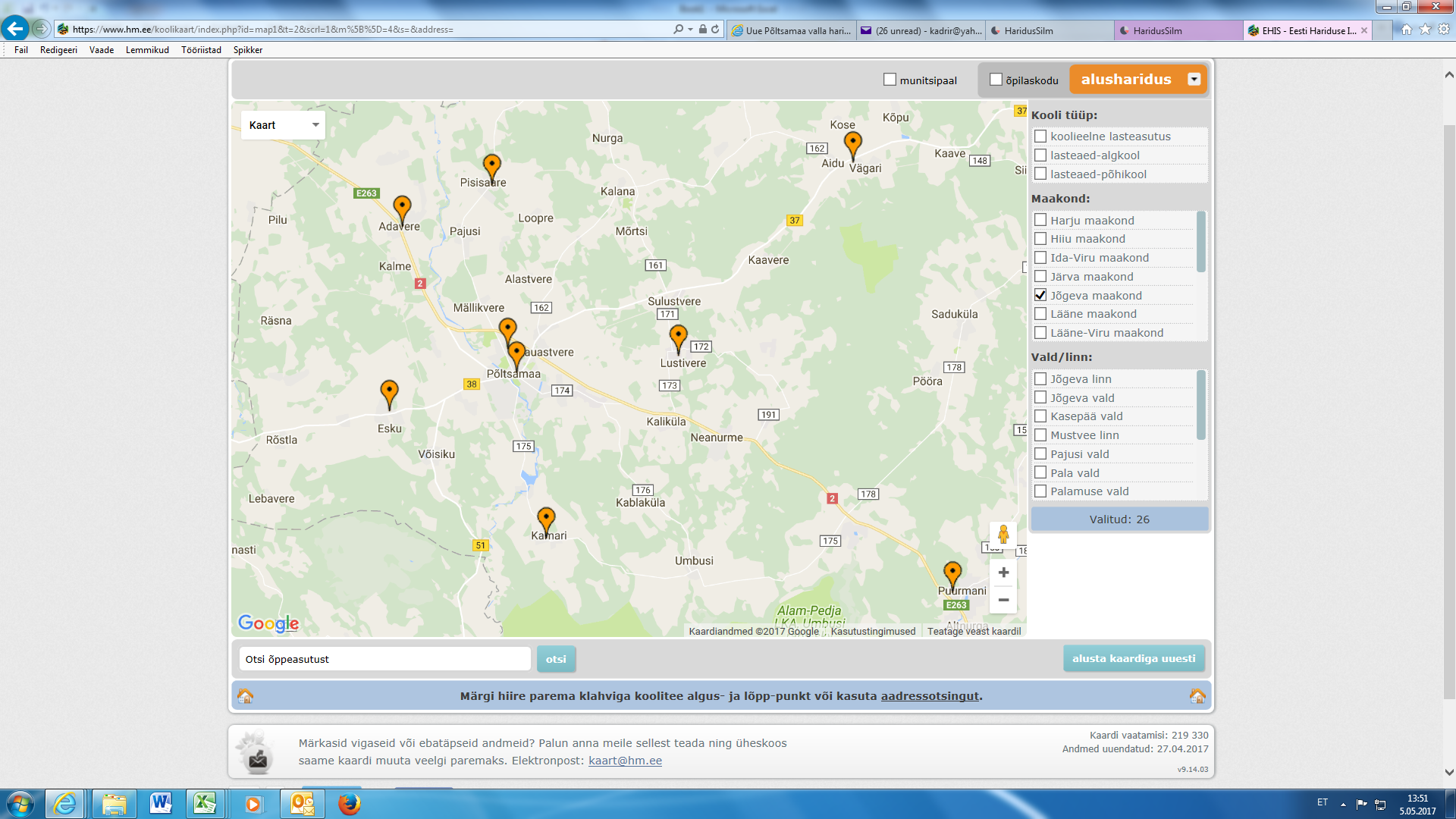 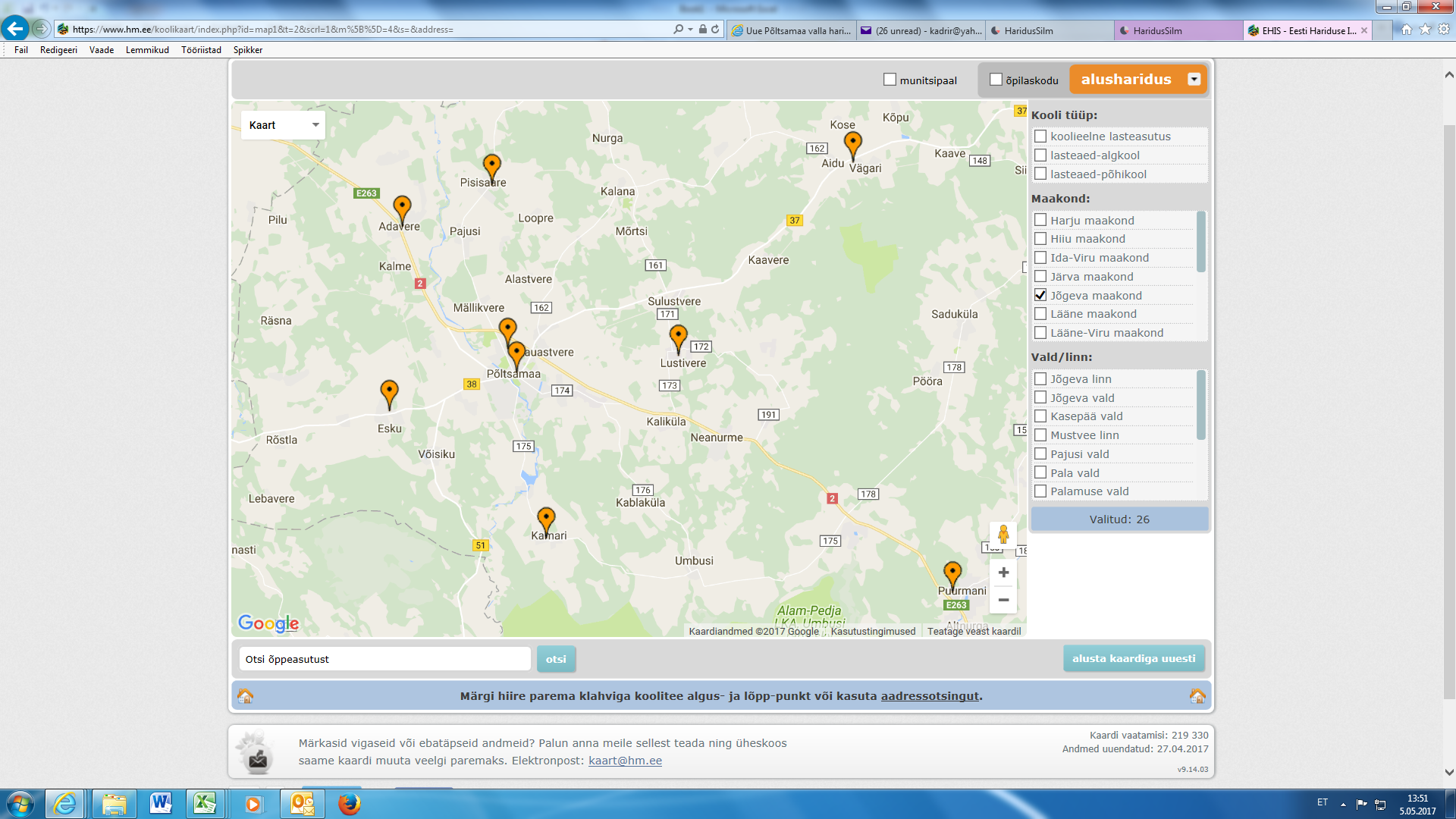 Pisisaare Algkool
1 rühma, 17 last
Aidu Lasteaed-Algkool 
1 rühm, 19 last
Põltsamaa Lasteaed Tõruke
11 rühma, 178 last
Adavere Põhikool
3 rühma, 36 last
Lustivere Põhikool
2 rühma, 29 last
Põltsamaa Lasteaed MARI 
6 rühma, 106 last
Esku-Kamari Kool
3 rühma, 32 last
Puurmani Lasteaed Siilipesa
4 rühma, 70 last
Kokku 31 rühma, 487 last
Alushariduses osalemine (%) 4-aastased ja vanemad lapsed
Alushariduses osalemine (%) 4a+
ÜLDHARIDUS
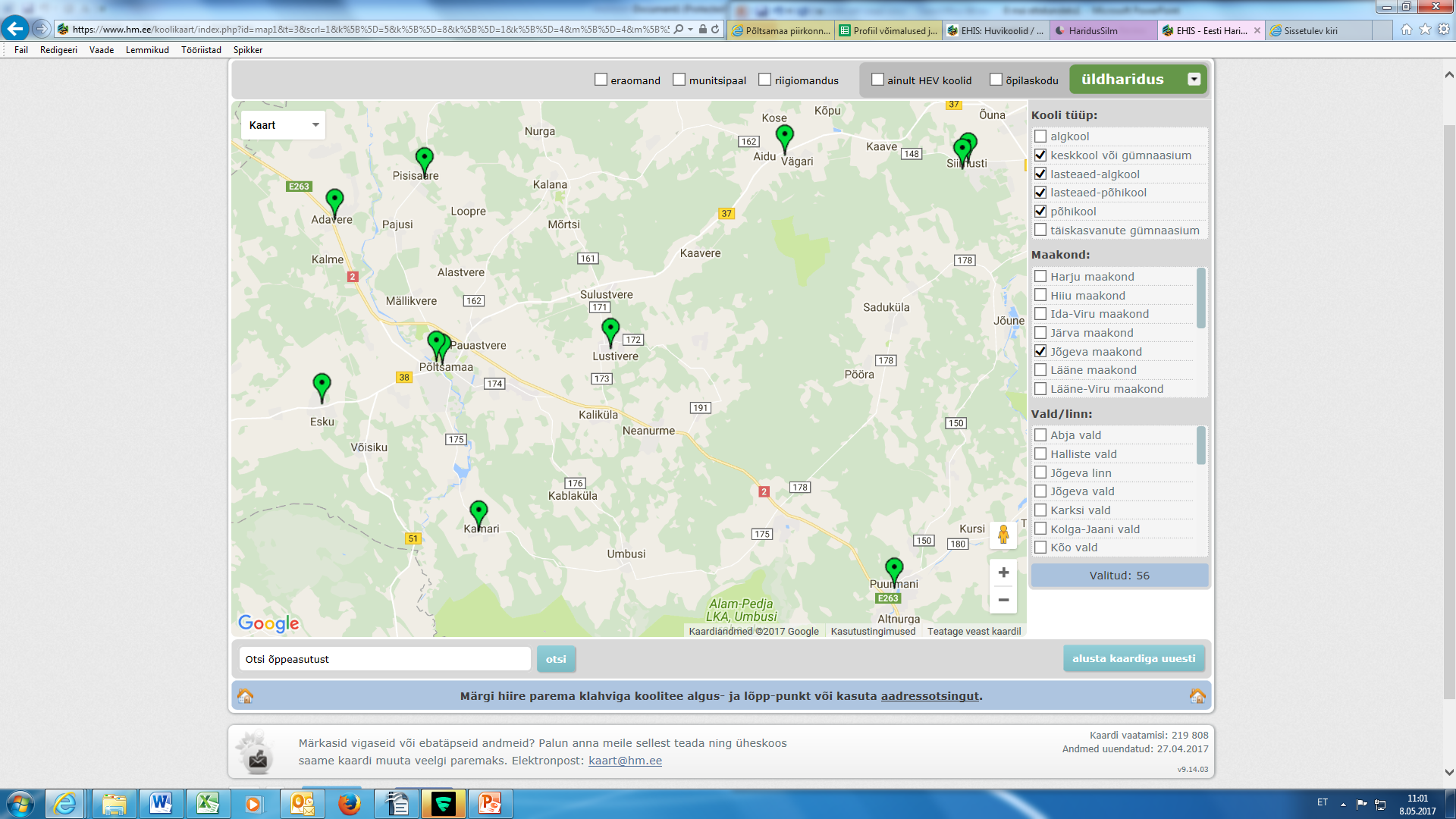 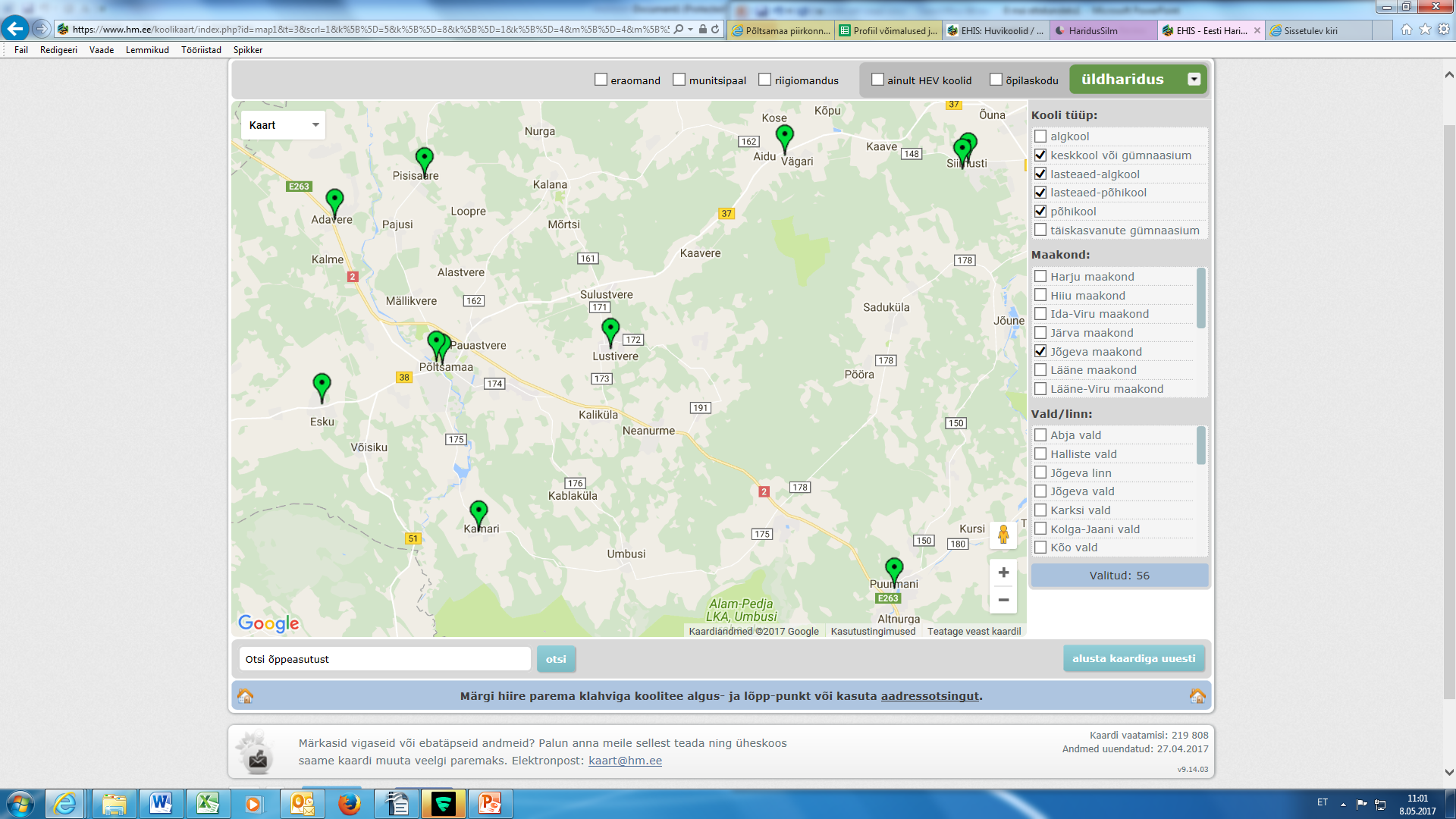 Pisisaare Algkool
I kooliaste 12II kooliaste 11kokku 23 õpilast
Aidu Lasteaed-Algkool
I kooliaste 9II kooliaste 2kokku 11 õpilast
Adavere Põhikool
I kooliaste 19II kooliaste 25III kooliaste 28 kokku 72 õpilast
Lustivere Põhikool
I kooliaste 20II kooliaste 19III kooliaste 32kokku 71 õpilast
Puurmani Mõisakool
I kooliaste 29II kooliaste 23III kooliaste 36kokku 88 õpilast
Põltsamaa Ühisgümnaasium
I kooliaste 183II kooliaste 147III kooliaste 165gümnaasium 177kokku 672 õpilast
Esku-Kamari Kool
I kooliaste 20II kooliaste 15kokku 35 õpilast
Kokku 972 õpilast
30-aastaste ja nooremate õpetajate osakaal põhihariduses 2016, %
Keskhariduse omandanute osakaal 4 aastat pärast põhikooli lõpetamist, %
Õpilaste ja õpetajate ametikohtade suhtarv põhihariduses
Klassikomplekti täituvus põhikoolis
Põhikooli pinnakasutusindeks (m2 õpilase kohta)
NOORSOOTÖÖ, HUVIHARIDUS
ENTK koostöögrupi andmed
Noorsootöö valdkonnad
Avatud noorsootöö
Huvitegevus- ja haridus
Noorte osalus
Laagrid 
Tööhõivevalmiduse, ettevõtlikkuse, omaalgatuse toetamine
Rahvusvaheline noorsootöö
ENTK koostöögrupi andmed
Huviharidus- ja tegevus
Huvitegevuses võimalusi
	LTT 		18	(loodus, tehnika, täppisteadused)
	Sport		22
	Kultuur	41
Huvihariduses võimalusi (registreeritud õppekavu)	LTT		0	
	Sport 	5 	Kultuur 	15+1+2
ENTK koostöögrupi andmed
Kooli huviringides osalevate õpilaste osakaal, %
Põhihariduse õpilaste osalemine huvikoolides, %
HUVIKOOLID
Põltsamaa Muusikakool 
	166 õpilast, neist 109 Põltsamaa linna lapsed
Põltsamaa Spordikool
	180 õpilast, neist 111 Põltsamaa linna lapsed
Põltsamaa Kunstikool 
	52 õpilast, neist 32 Põltsamaa linna lapsed
Põltsamaal tegutsevad veel:
	Hurma Kinnase Tantsu- ja Moekool 
	JJ-Street Tantsukool
Arengukohad
Osalejate hulga suurendamine
Poiste osaluse suurendamine
LTT 
Laagrid, malevad
Noorte osalus, noorte kaasamine neid mõjutavate otsuste tegemisse
Killustatus
Töörühma ideed, sisend
Valla eelarvesse haridus- ja noorsootööalased koostööprojektid
Ülevallaline huvikool / vabaõppekeskus
Hariduse tugiteenused ühtse juhtimise alla
Võõrkeele õppega alustada varem, nt koolieelikud lasteaedades
Vallaülene õppekava
INSPIREERIVAT KOOSLOOMIST!
Mõelge ennast tulevikku, nt aastasse 2022
või kellekski, kellel kõrvaltvaataja pilk, nt hariduseksperdiks 5 aastat tagasi ühinenud Mõngaste vallast

Millist nõu sa täna iseendale/ meile siin annaksid?
Mis on tegelikult tähtis? Mille pärast vähem muretseda, millele rohkem tähelepanu pöörata?
Mida alustada, mida jätkata, mida lõpetada?